МКДОУ-детский сад «Березка»
«ИГРУШКИ»
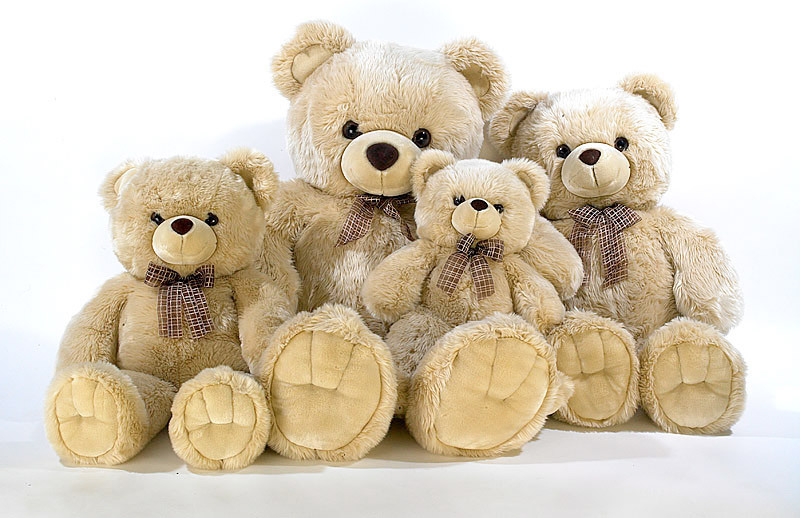 Открытая организованная образовательная деятельность
по физическому развитию в младшей группе
Воспитатель: Утрясова С.А.
с. Рыбное,2015 год
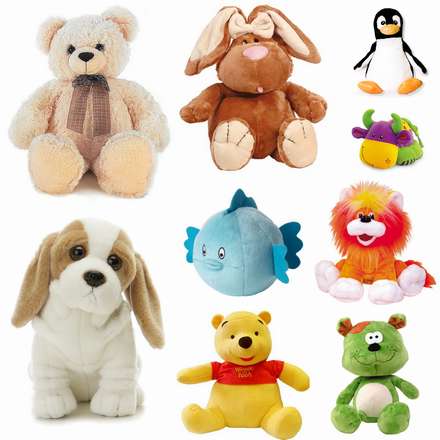 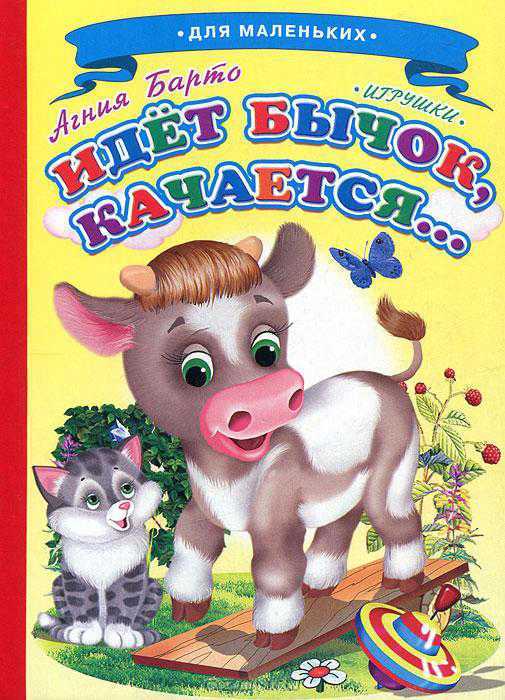 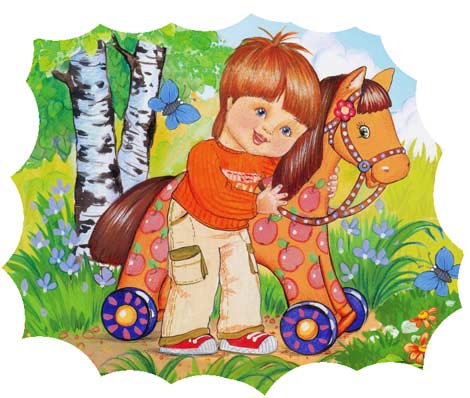 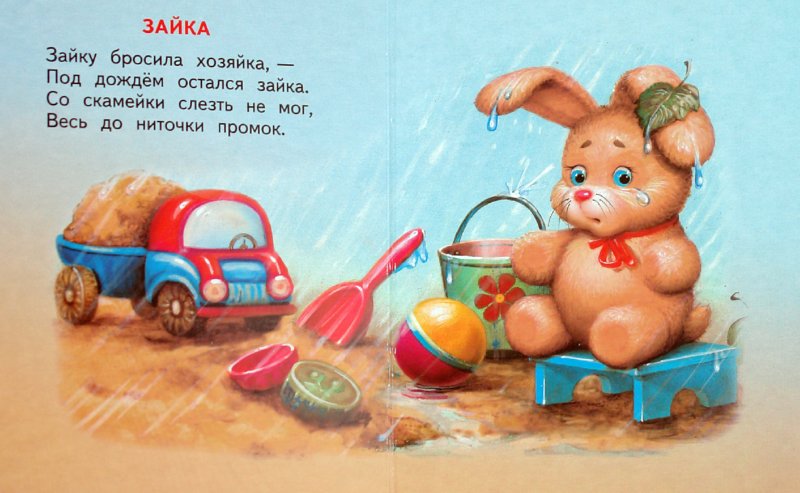 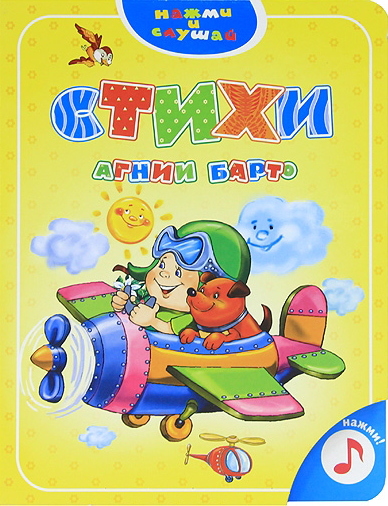 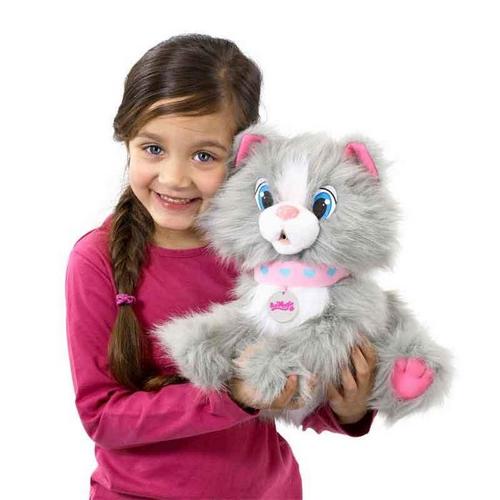 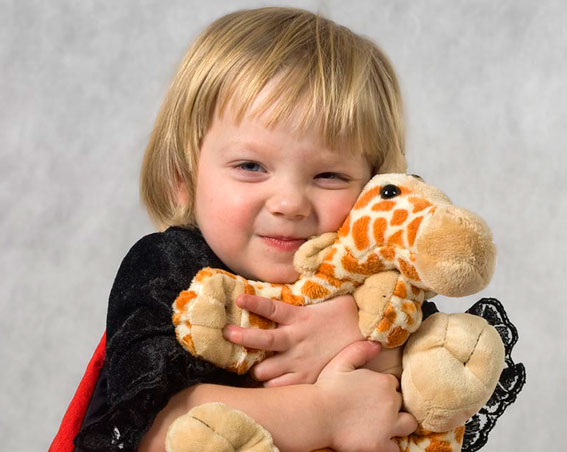 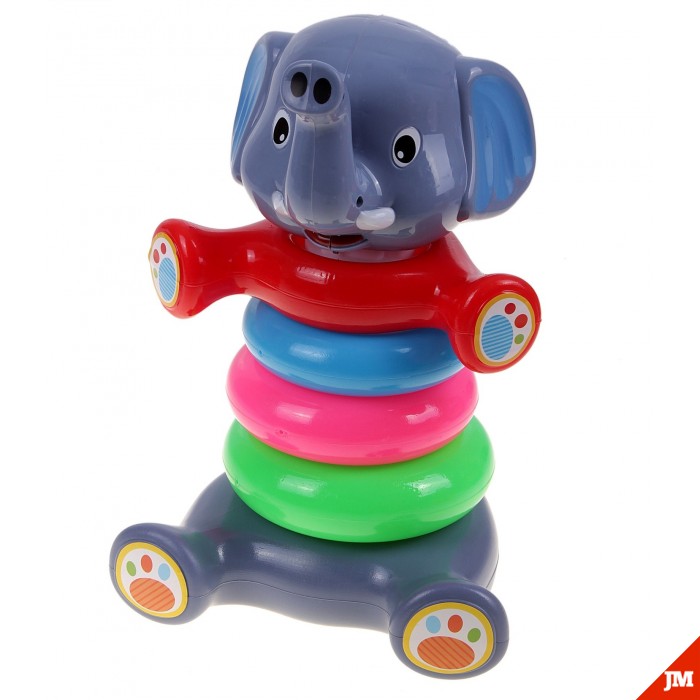 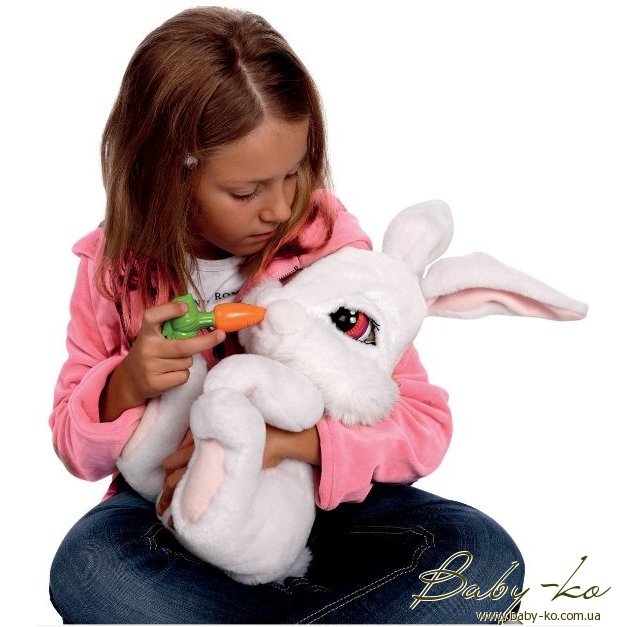 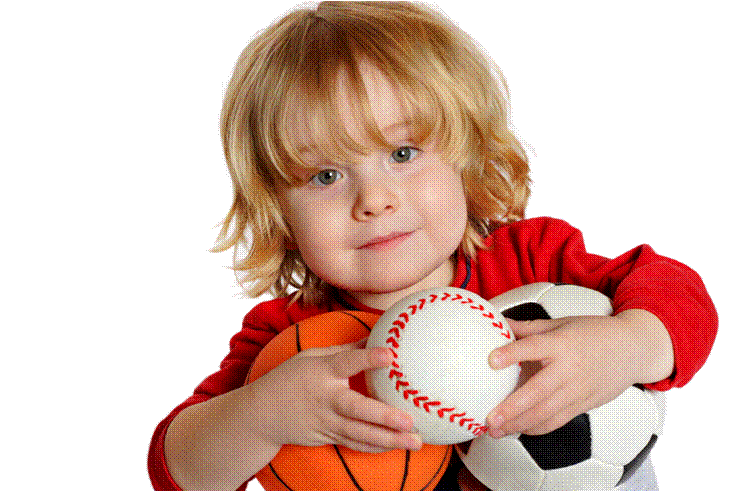 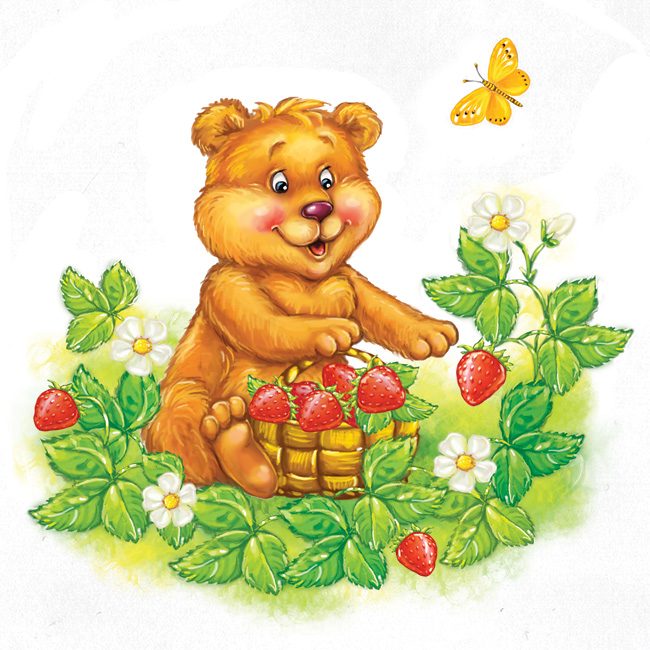